Beltpack
DWS-PM950
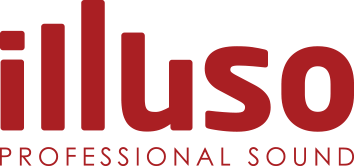 Professional  Wireless MIC System
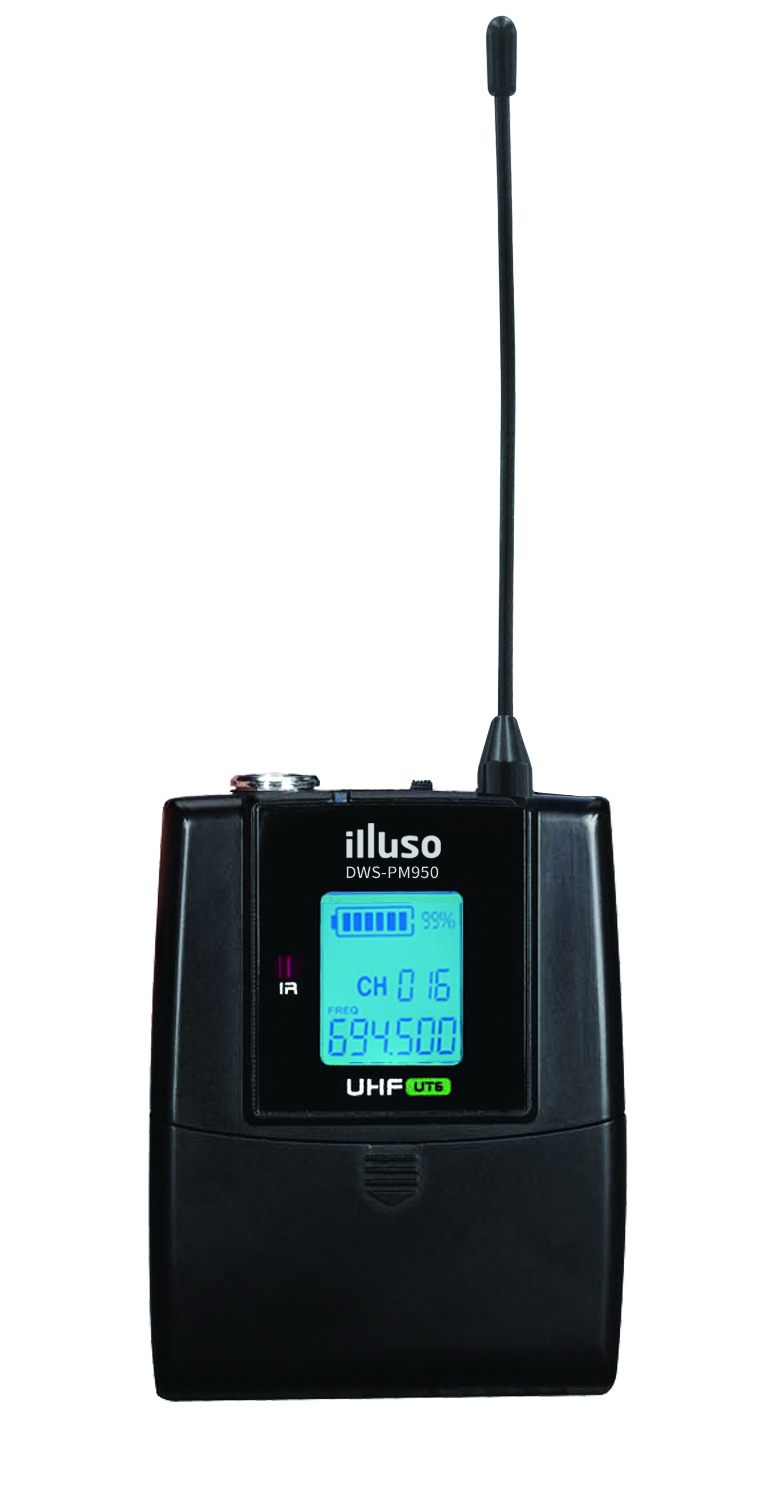 FEATURE
넓은 다이나믹 레인지
 LCD화면(주파수 대여 및 베터리 잔량 표시)
혼선 방지 및 노이즈 억제
SPECIFICATION
서울시 동작구 상도로 17 동화빌딩
TEL : 02-825-0300 FAX: 02-825-1141
www.dhe-av.co.kr
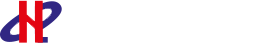